Úvod do politické geografie
OPVK Inovace výuky geografických studijních oborů, CZ.1.07/2.2.00/15.0222
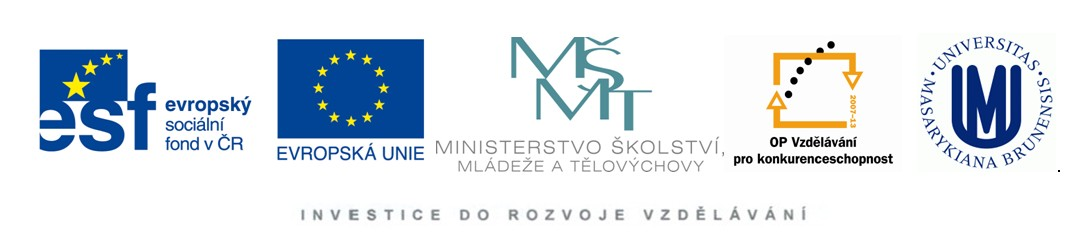 informace
5 kreditů
Ukončení: zkouška
Podmínky:
Seminární práce
„čtenářské deníky“
Aktivní účast na cvičení

Hodnocení:
 zkouška 50%, "čtenářské deníky" 20%, seminární práce 20%, aktivita na seminářích 10%
Obsah kurzu
Inovovaný kurz
Náplň bude upřesněna v průběhu semestru

Představení základních konceptů
Stát
Hranice
Geopolitika
Národ 
Volby
…
Seminární práce
Analýza vybraného teritoriálního politického konfliktu
Skupiny 2 - 3 studentů
Rozsah práce 8 – 12 normostran

Prezentace práce v semináři 
15 minut
Osnova
Charakteristika území, které je předmětem sporu, a jeho stručná historie 
Příčiny vzniku konfliktu. 
Klíčové události ve vývoji sporu od jeho vzniku do současnosti.
Charakteristika stran konfliktu.
Síly a události mimo region, ovlivňující vývoj sporu (geopolitika konfliktu).
Přehled dosavadních strategií řešení konfliktu a jejich výsledky.
Seznam otázek (sporných bodů), které brání vyřešení sporu.
Návrh strategie vedoucí k vyřešení konfliktu.
„Čtenářské deníky“
Maximálně 1 strana ke každému článku
Písmo Times NewRoman, řádkování 1
6 diskuzních seminářů za semestr
Čtenářské deníky budou odevzdány vždy nejpozději v pátek ve 24:00 týdne předcházejícímu semináři
Čtenářské deníky můžete využít u zkoušky
„Čtenářské deníky“
stručný obsah článku (co tím chtěl autor říci…) 
(b) vlastní hodnocení, komentář , argumenty 
k danému tématu (podle témat seminářů) uveďte 3 otázky do diskuse na semináři.